Лекция №2
Закон сохранения электрического заряда
Взаимодействие зарядов
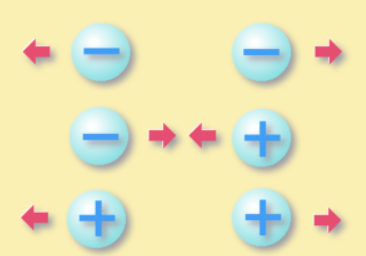 Закон Кулона
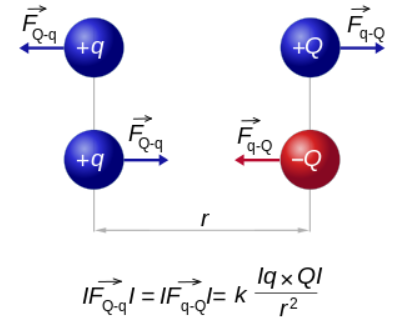